Giugno 2021
METEO-HUB: Formazione per i Centri funzionali regionali e servizi ARPA settore meteo
Michele Bottazzi
Gian Franco Marras
Un po' di storia...
Servizio parte dal settembre del 1993;​
...​
2007: COSMO-I7(ope e tst), COSMO-I2 (RUN 00, senza assimilazione), Med-Ita-RE​
2008: BCX, CLX, SP5​
2009 - 2015: Protezione Civile (3+2), COSMO-I7, COSMO-I2, Med-Ita-RE, test operativi​
2015:  COSMO-I7, COSMO-I2, Med-Ita-RE, test operativi​
2016:  COSMO-5M, COSMO-2I, Med-Ita-RE, LAMI-ENDA, LAMI-ENS, AQ​
2018:  COSMO-5M, COSMO-2I, Med-Ita-RE, LAMI-ENDA, LAMI-ENS, AQ, CLOUD​
2020:  COSMO-5M, COSMO-2I, Med-Ita-RE, LAMI-ENDA, LAMI-ENS, METEOHUB​
​2021: ...
2
Timeline HPC
3
Catene Operative
4
Catene Operative
5
Altre catene operative
6
Stato attuale del Cloud
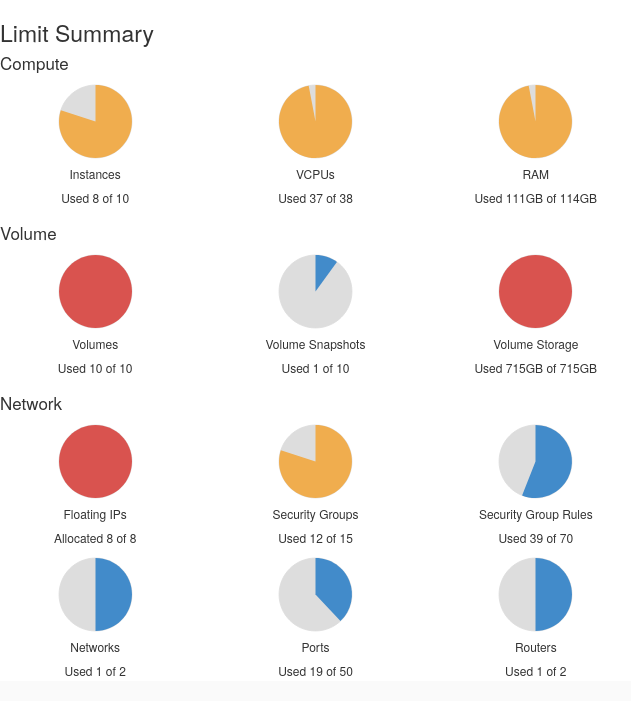 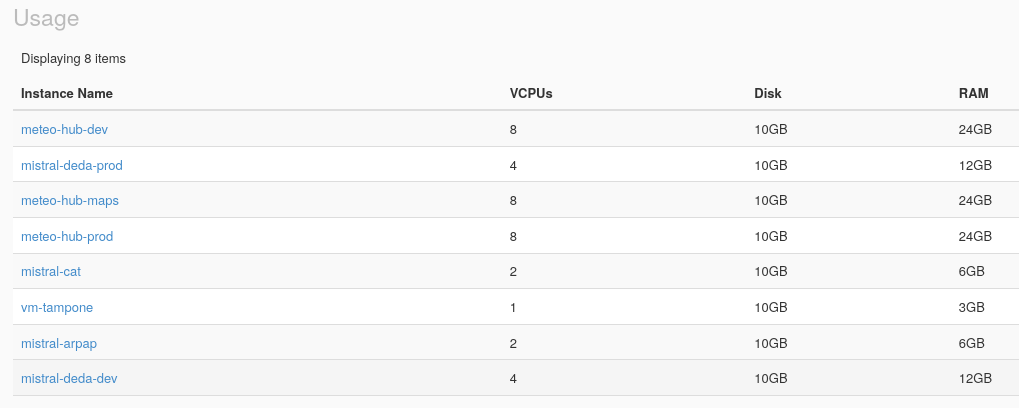 7
MISTRAL Architecture
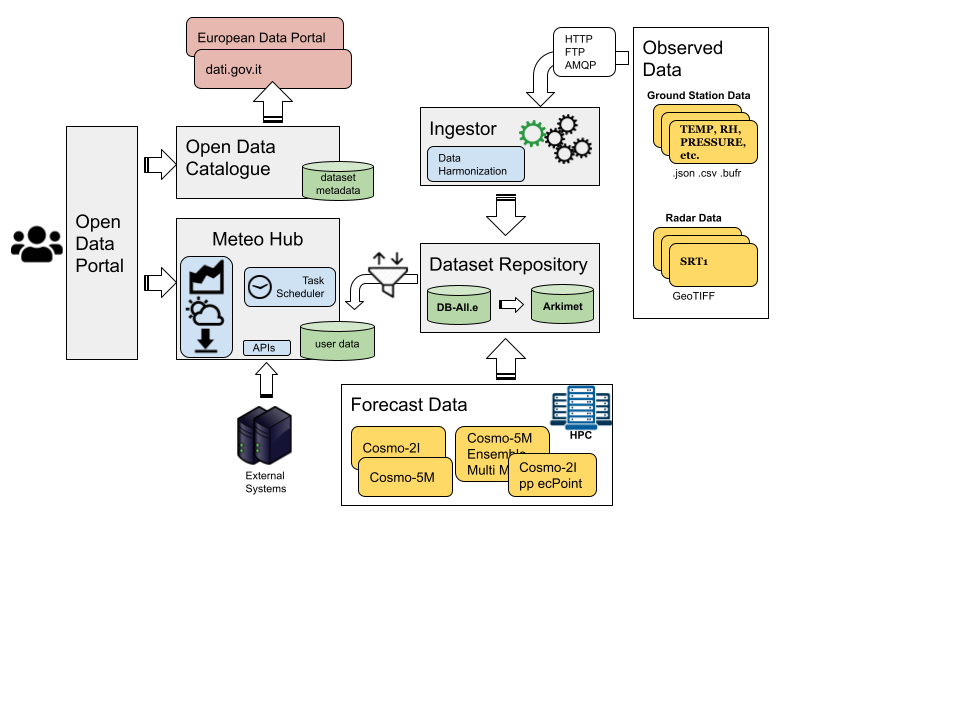 8
Technology Stack
Frontend
Backend
Message broker
Typescript
CSS
OpenAPI
uWSGI
Angular
Bootstrap
Flask
Celery
RabbitMQ
WebPack / Node.js
SQL ALchemy
Proxy
Database
Archive
Arkimet
Ngnix
PostgreSQL
DbAll.e
Docker
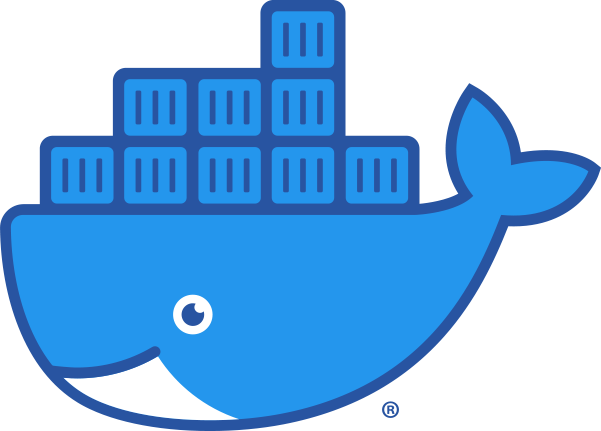 9
New HPC system: Galileo100
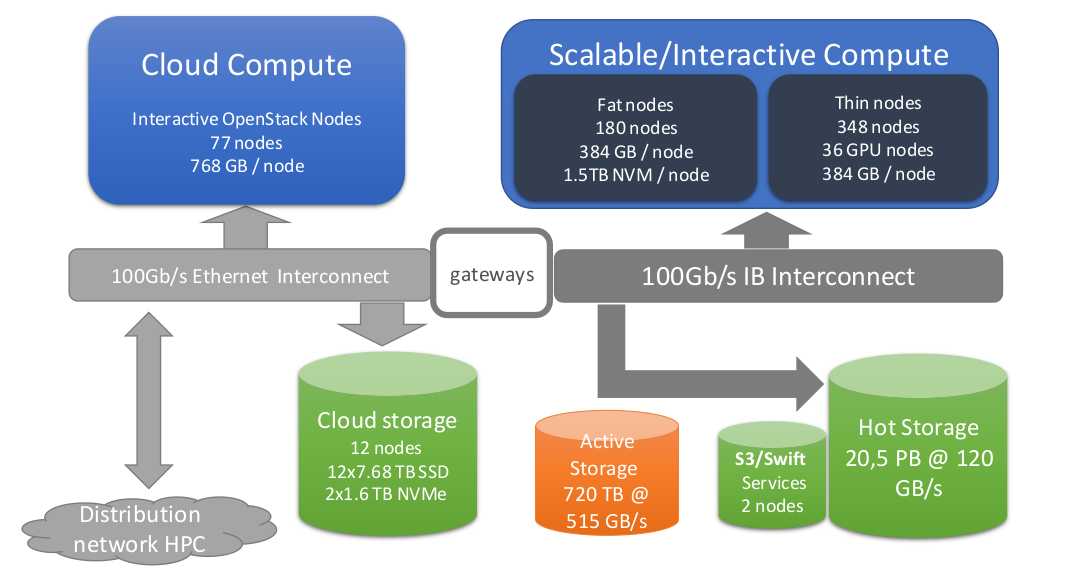 10
New HPC system: Galileo100
Scalable Compute:
564 computing server
Cloud compute:
77 computing server OpenStack
11
Scalable Compute
Cloud Compute
13
MISTRAL in numeri
Ore di calcolo:
200K ore giornaliere per catene operative arpa;

Dati prodotti:
~1.5 Tb dati scratch prodotti Forecast Arpae (COSMO 5, COSMO 2 e IFF)

Mappe statiche:
~20 mila al giorno (10K +10K) immagini statiche create per COSMO
~10 mila al giorno create per IFF

Tiles: 
~ 3 milioni (1.5M + 1.5M) di tiles create per mappe dinamiche

Dati osservati:
2351 stazioni ~ >250K dati orari e suborari
14